Figure 6.  Activation for the biological motion with disturbance task for each subject (AD, AS and SK). The results are ...
Cereb Cortex, Volume 12, Issue 7, July 2002, Pages 772–782, https://doi.org/10.1093/cercor/12.7.772
The content of this slide may be subject to copyright: please see the slide notes for details.
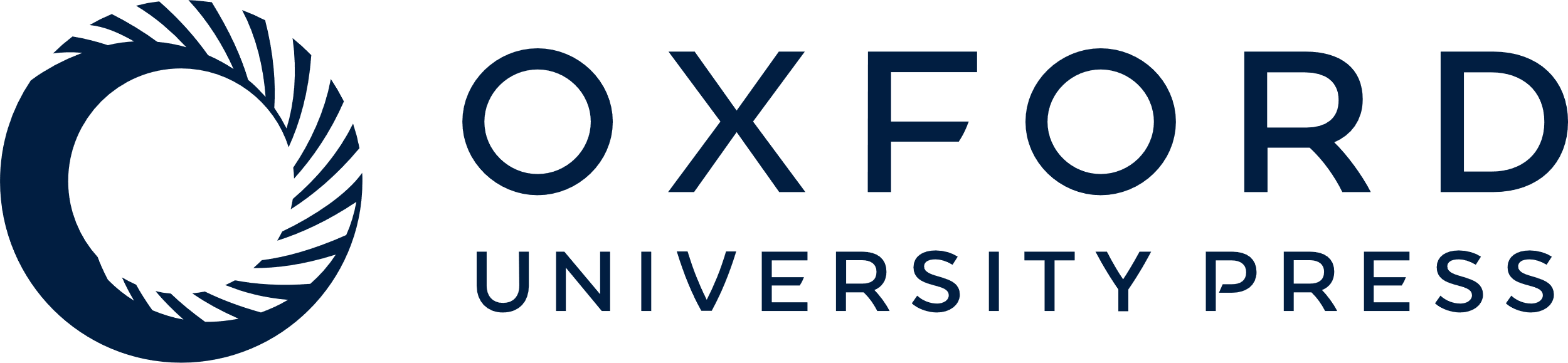 [Speaker Notes: Figure 6.  Activation for the biological motion with disturbance task for each subject (AD, AS and SK). The results are projected onto a flattened representation of the cortical surface of the right hemisphere. Overlaid on the cortical surface are also the borders of visual areas that have been identified with retinotopic methods.


Unless provided in the caption above, the following copyright applies to the content of this slide: © Oxford University Press]